Week 1Data for the Rest of Us
Brandon Walsh
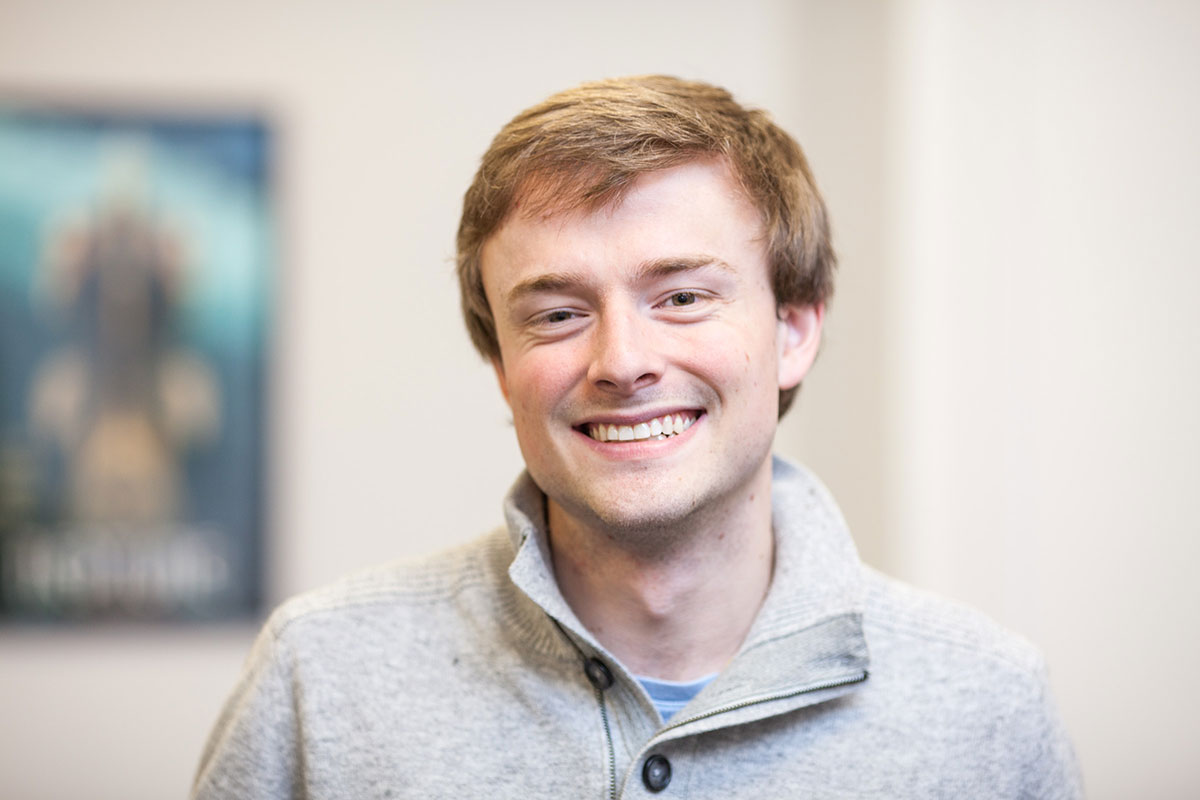 PhD in Literature
Head of Student Programs, Scholars’ Lab
Music, cooking, cats
@walshbr
bmw9t@virginia.edu
We Data: An Icebreaking Activity (~45 Min)
Identify your data
Who are you? (Give me a few things)
Describe your data
What are you interested in describing as a part of your dataset? What are you not?
Collect
Gather your data in one place.
Clean
Edit the dataset so that it’s in a presentable, consistent format.
Analyze
What stories are in your dataset?
Distribute
How will you share it back to me?
Discussion
What is data?
What is it not?
What was hard?
What did you learn?
How did it feel to represent yourselves in this way?
Related Job Outcomes
Precursor to more work in data science
Project management and adjacent roles
Technical Writing
Digital library, cultural heritage, digital humanities
Other Things
Syllabus site – https://bit.ly/data-for-us
Office hours by appointment
Arc of the course
First half – learning
Second half – doing
Weekly Schedule
Weekly pre-work due in class (readings, podcasts, tutorials)
Short individual or group assignments due the following Friday by 9AM
Other policies
Attendance	
Specifications grading
Pull up the site
https://bit.ly/data-for-us
Note pre-work and homework
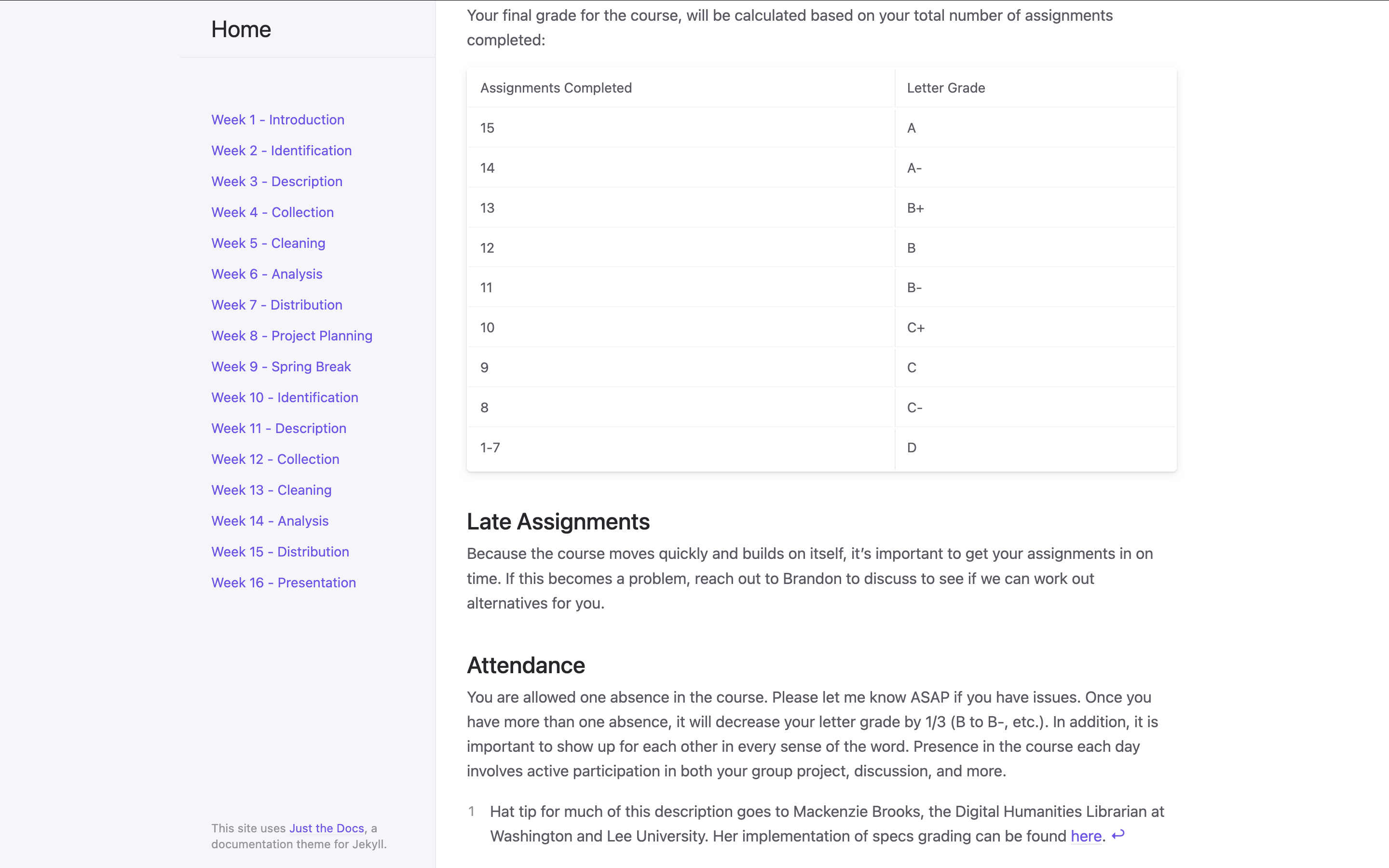 Other Questions?
Homework for Friday:
By Friday morning at 9:00 AM, share your class dataset with me along with a 50-100 word reflection on the activity. What was the most challenging piece? What did you learn?
Homework for next week.